Dějiny Řecka I.seminář
4. témaOlympie a olympijské hry
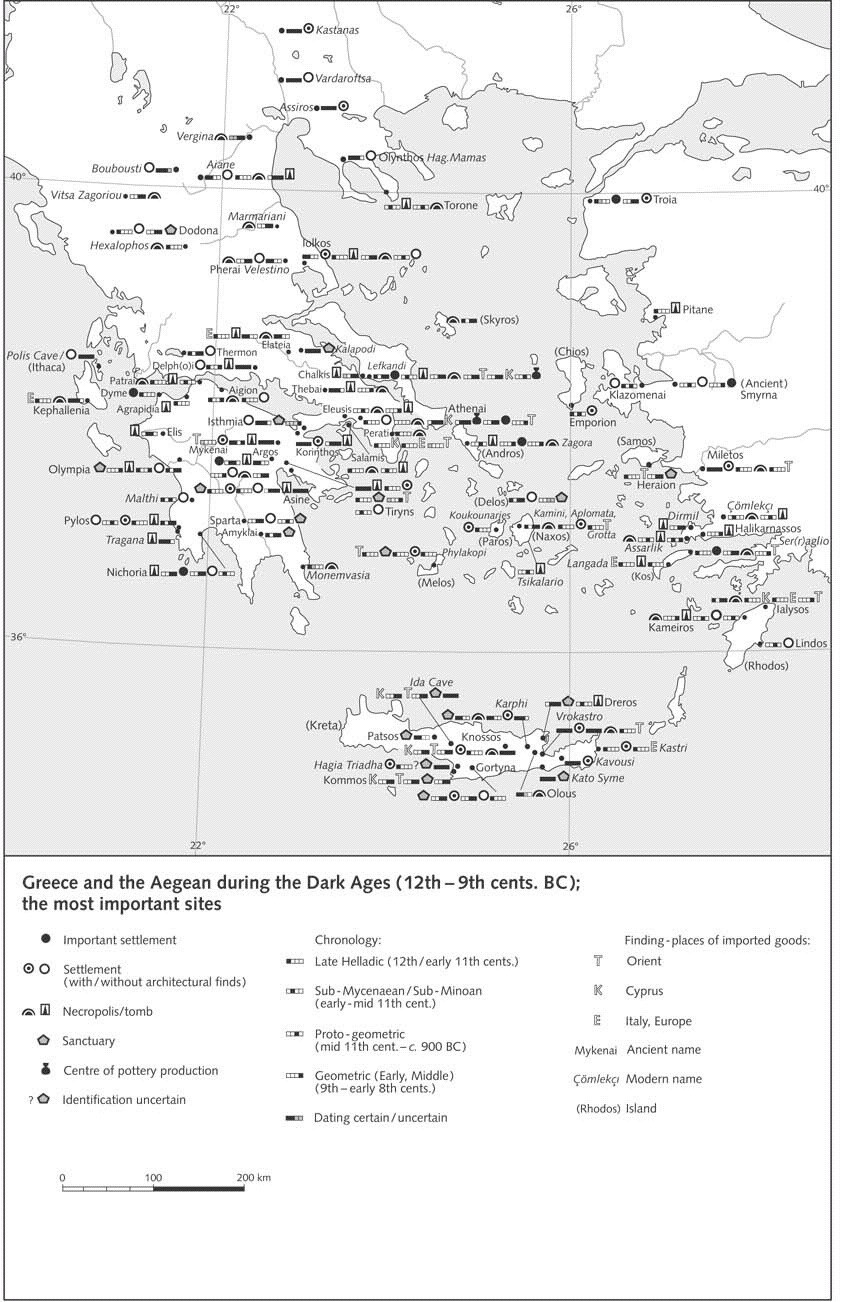 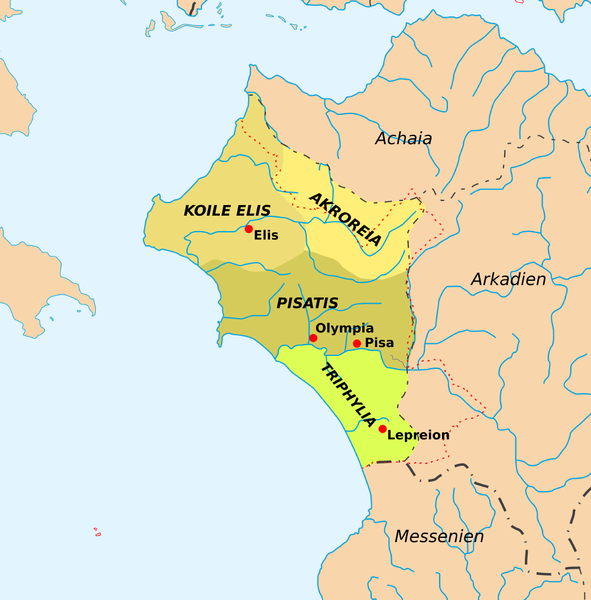 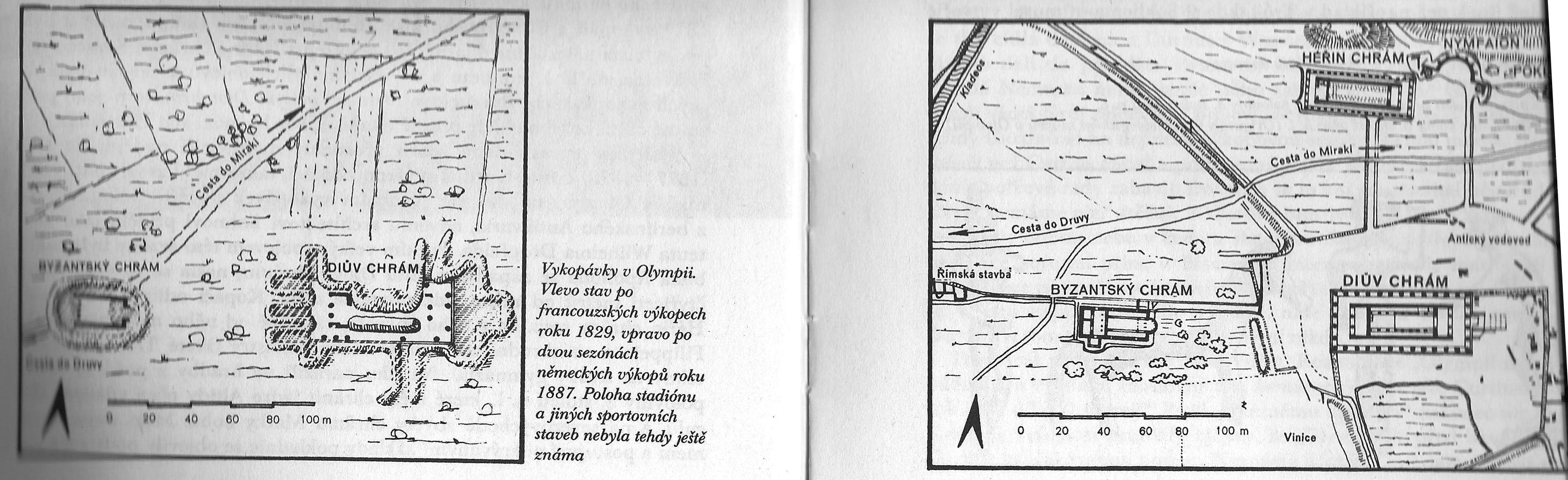 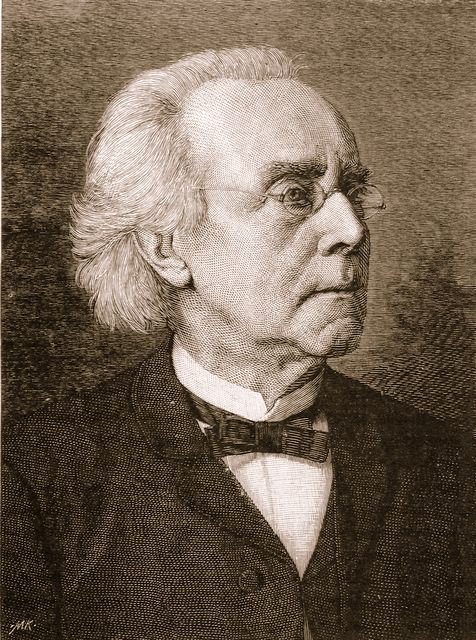 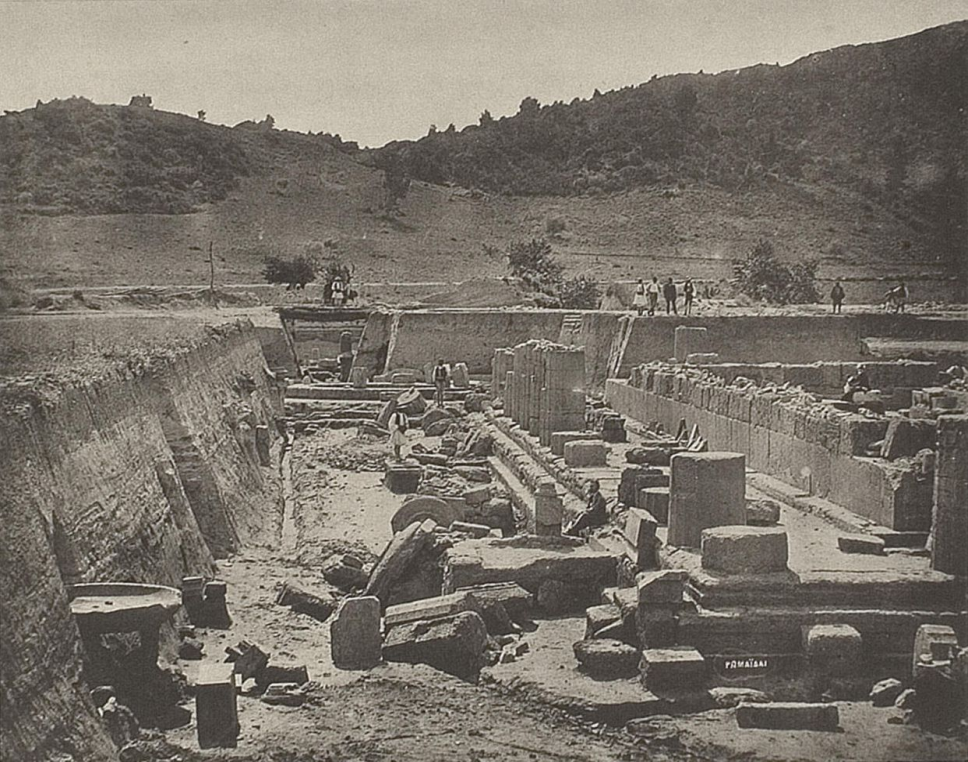 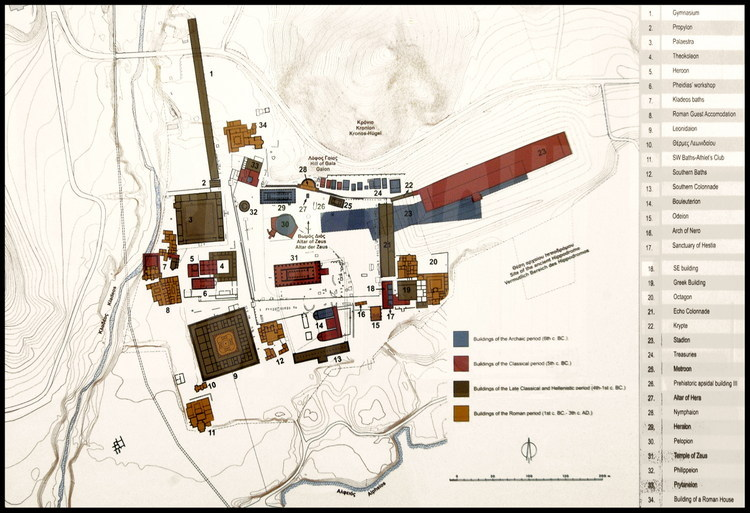 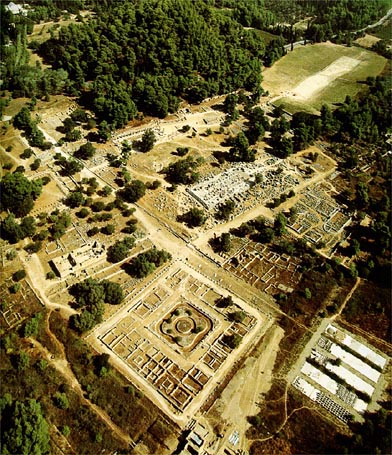 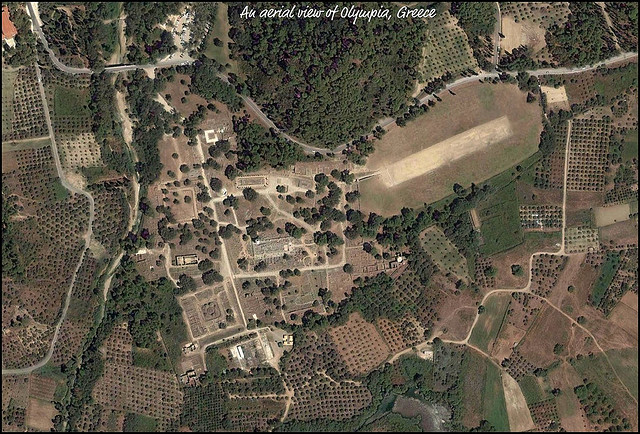 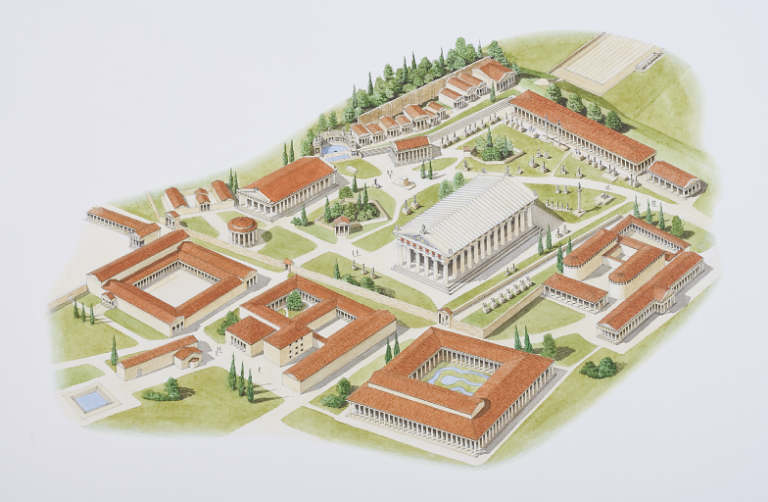 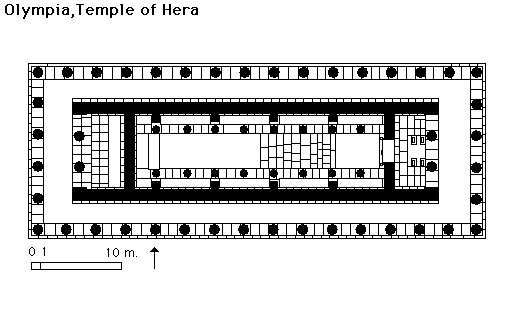 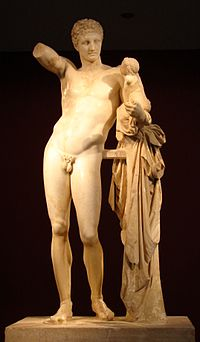 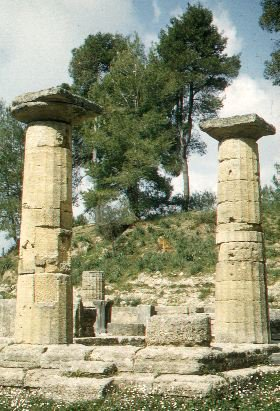 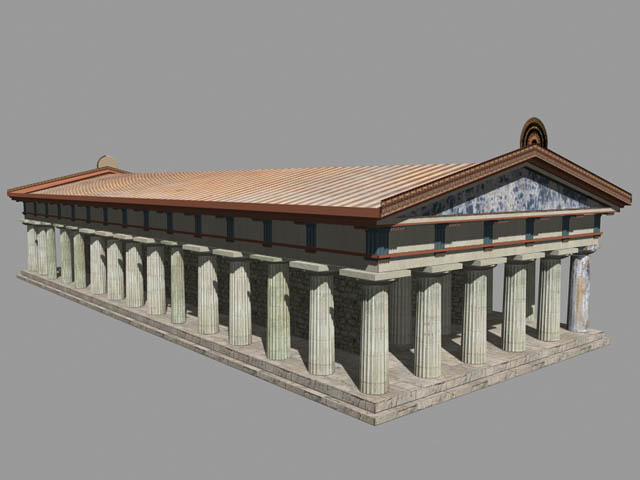 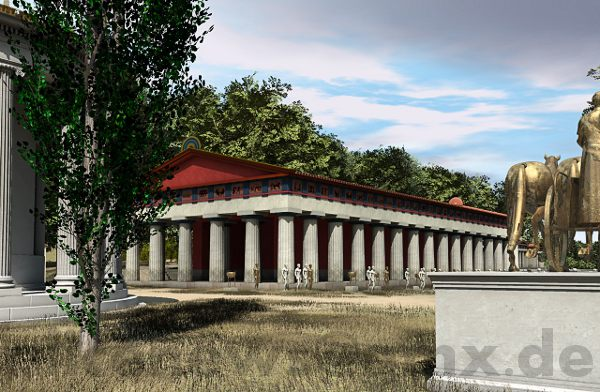 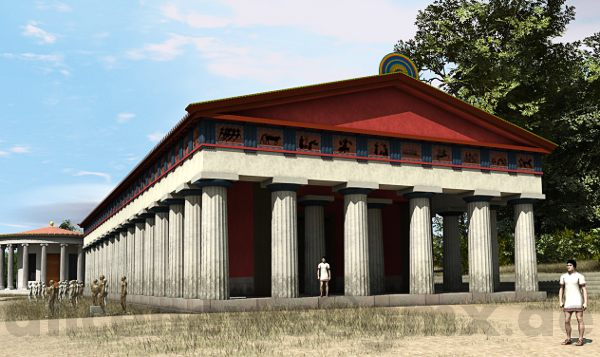 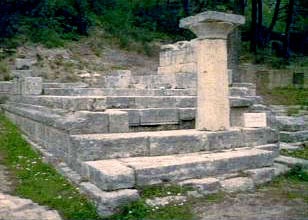 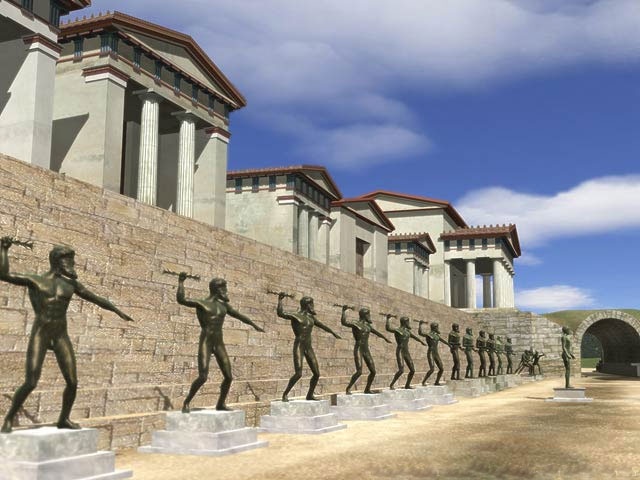 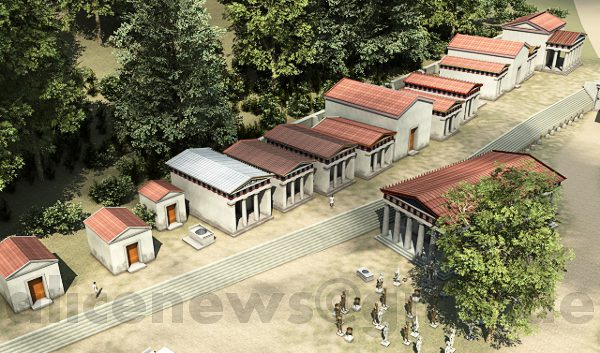 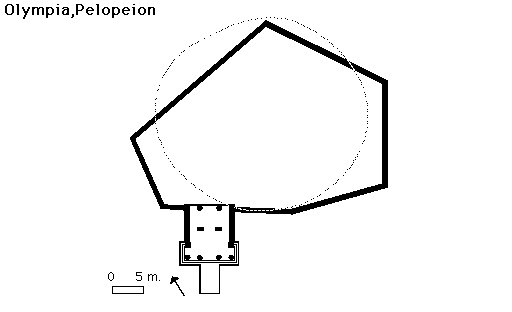 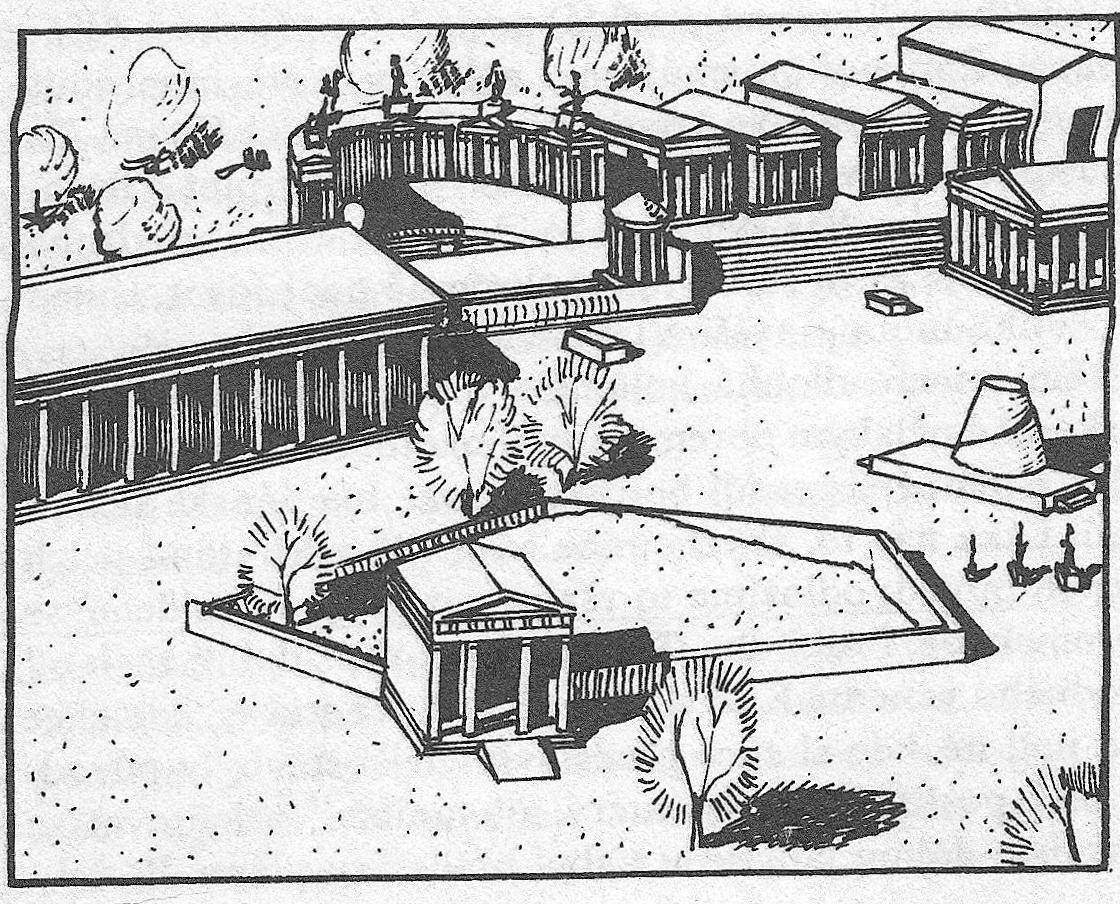 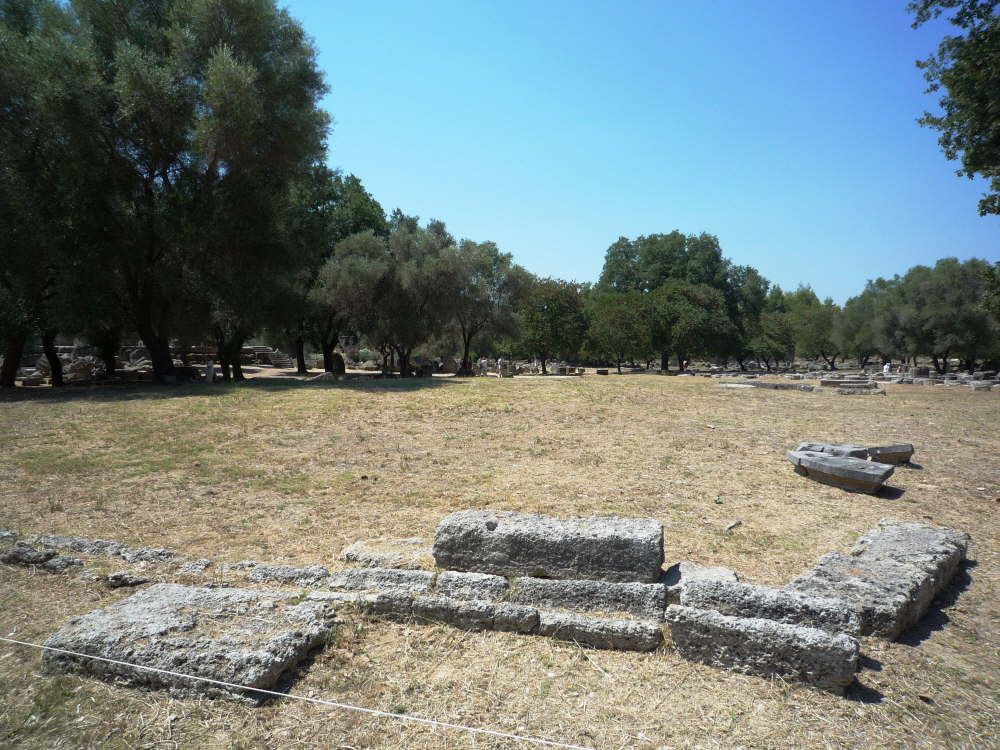 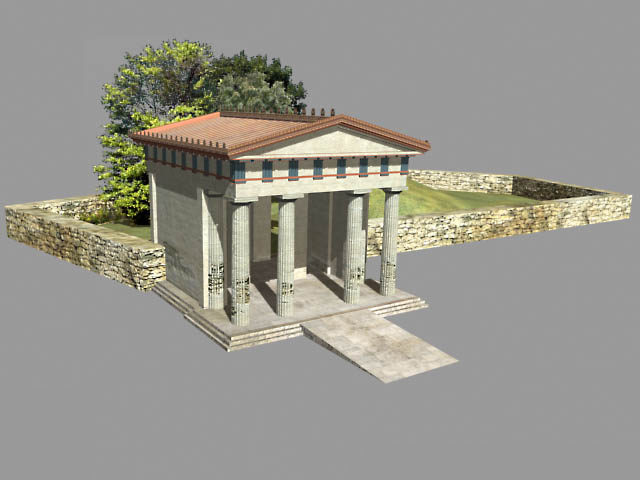 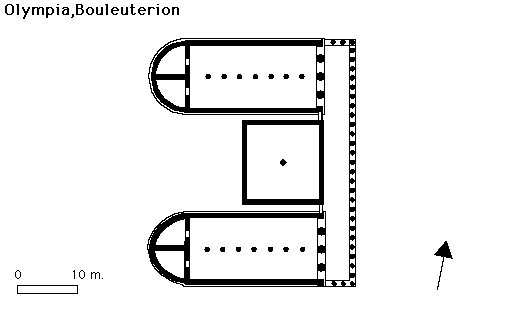 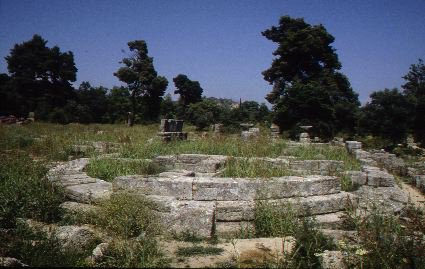 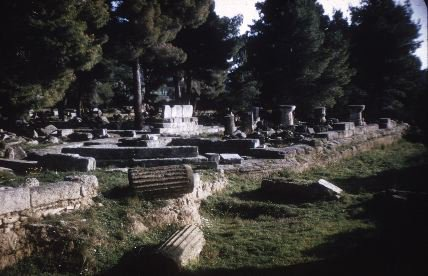 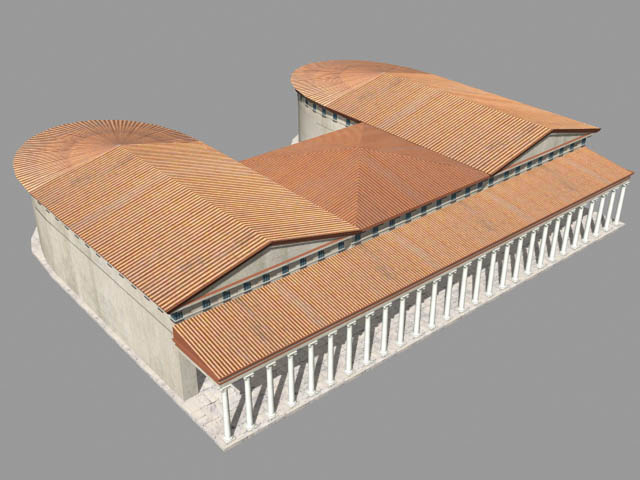 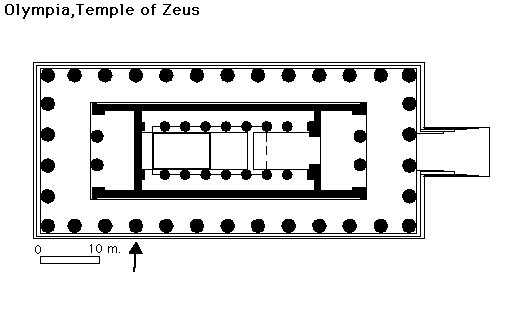 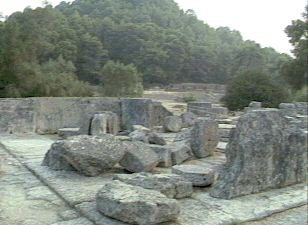 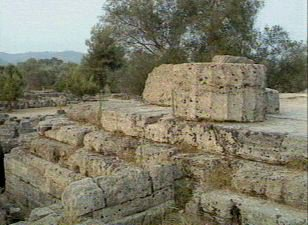 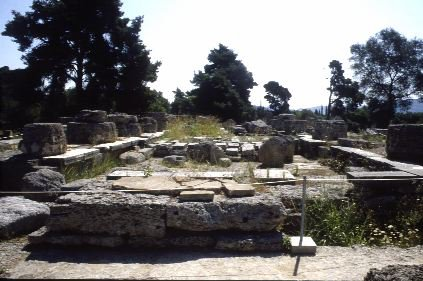 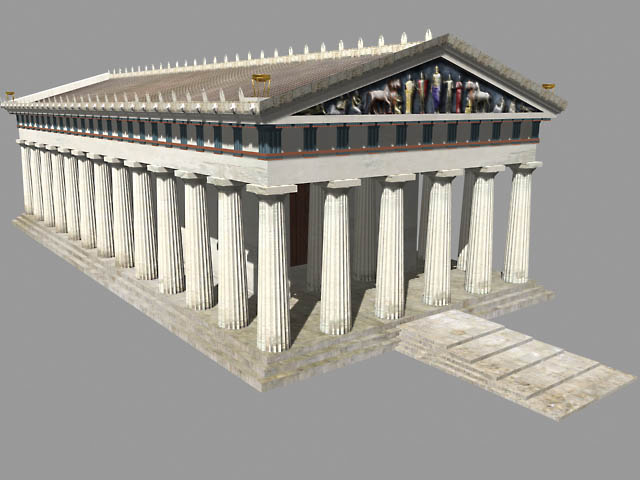 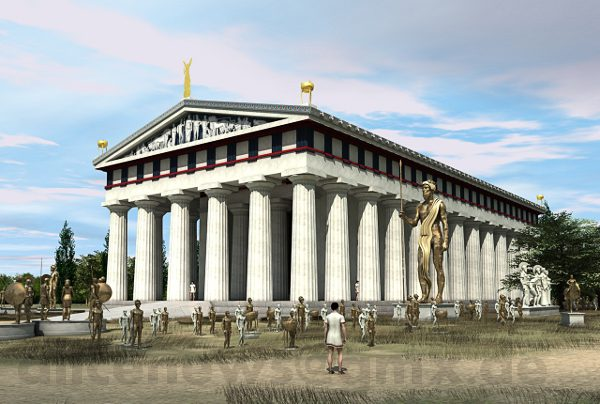 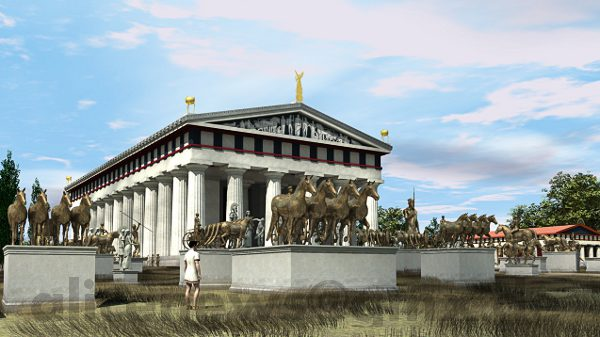 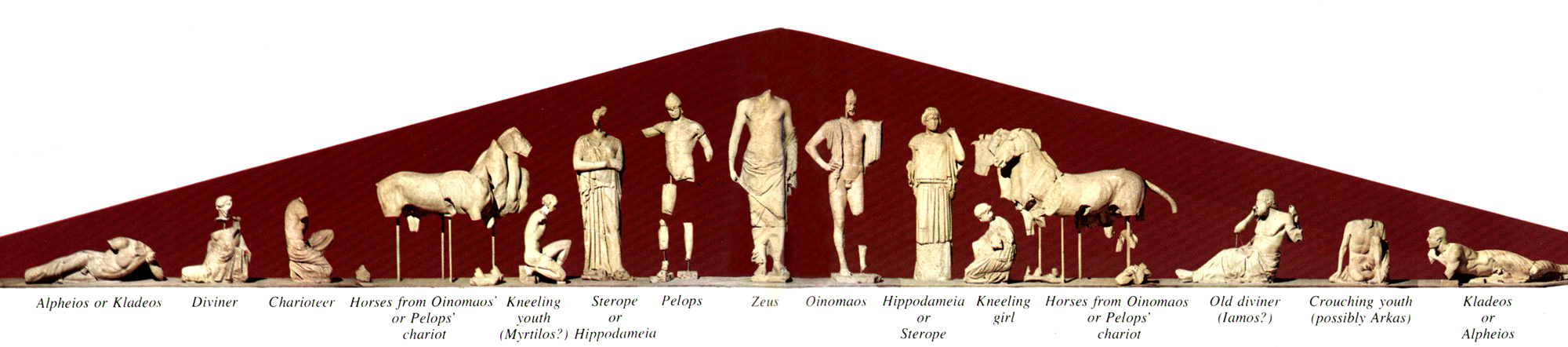 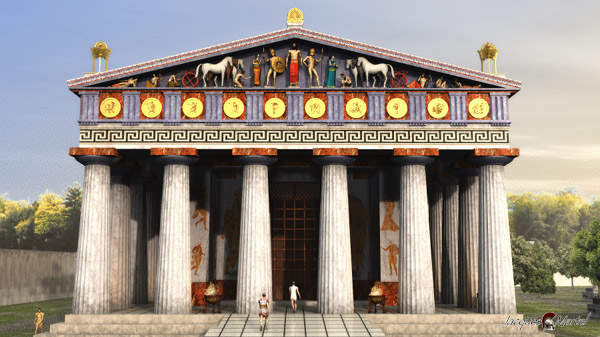 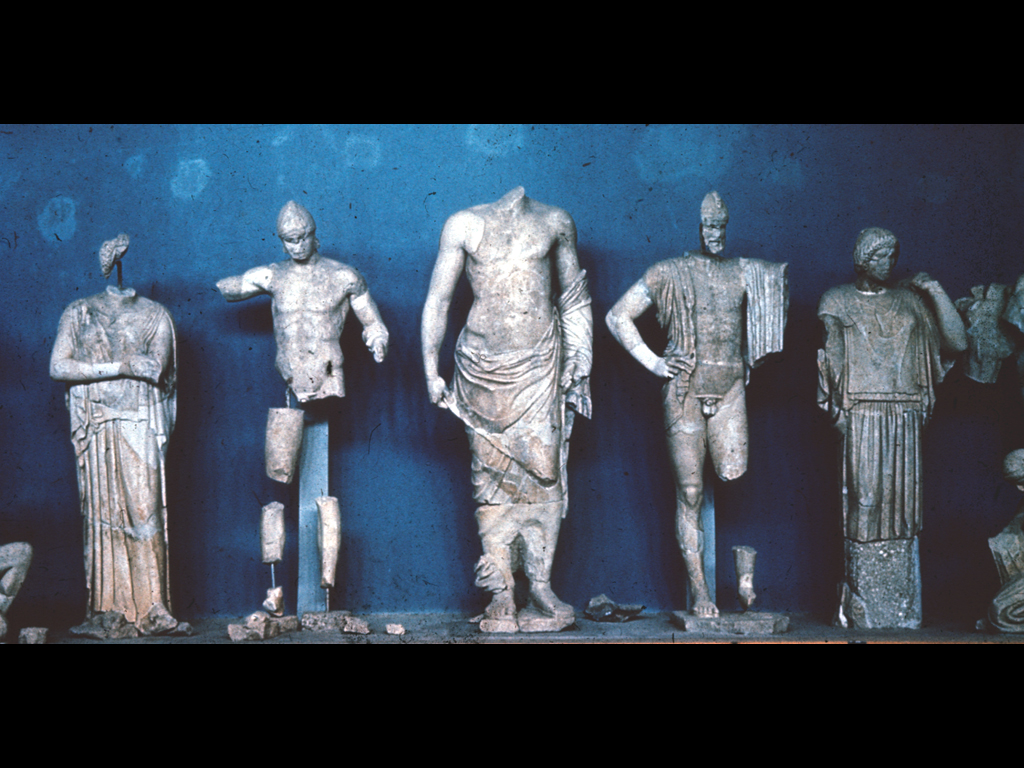 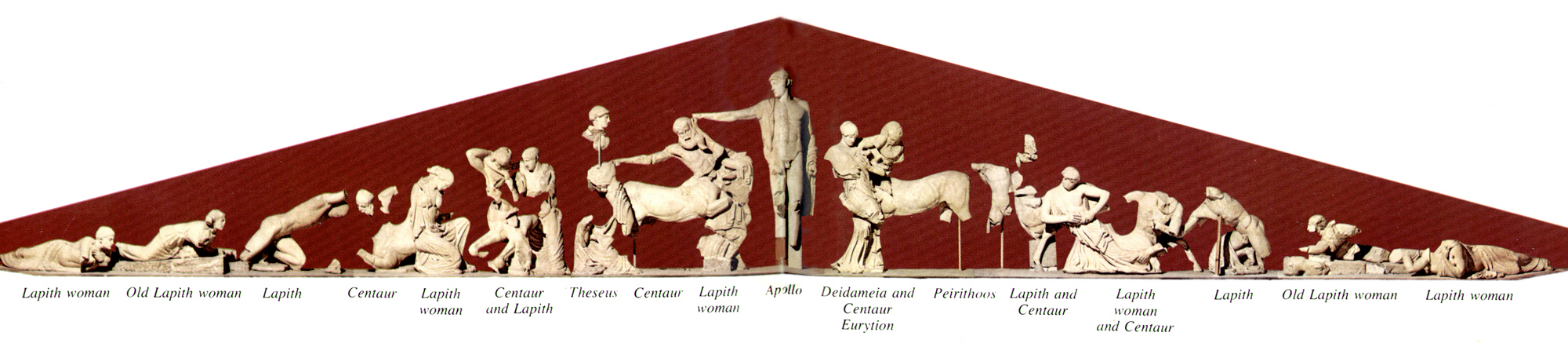 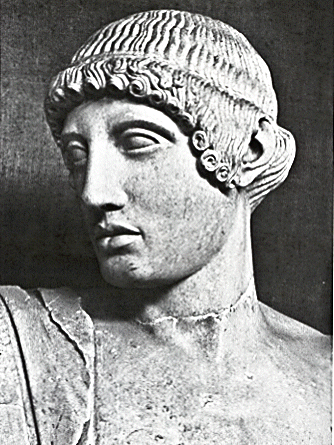 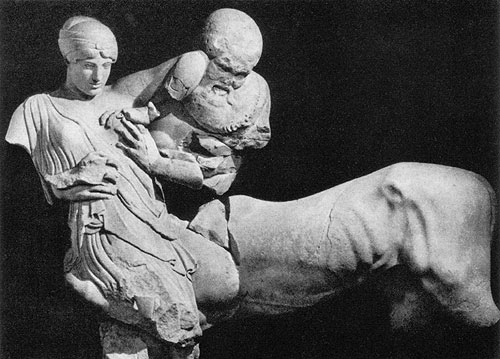 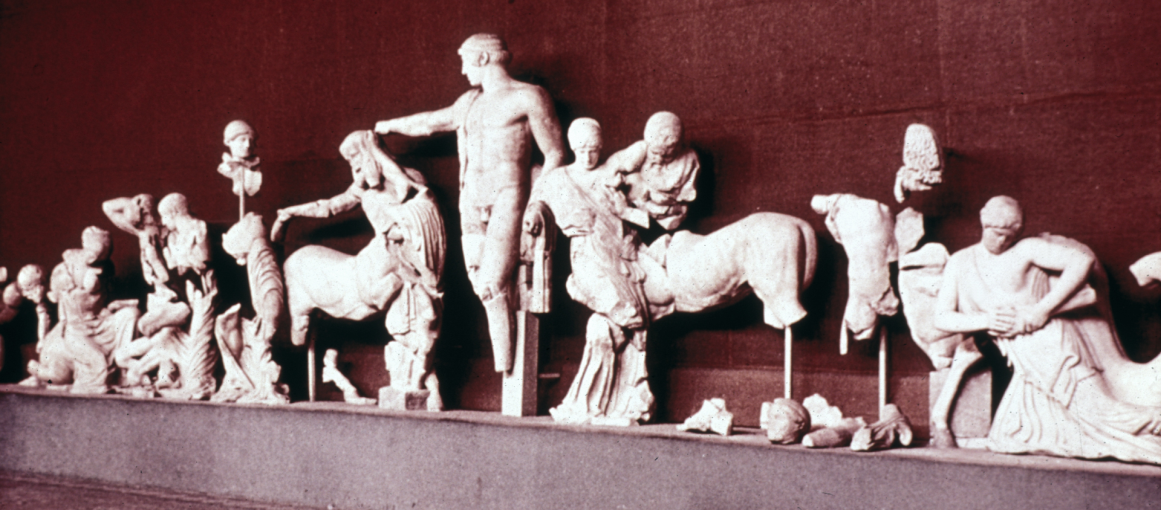 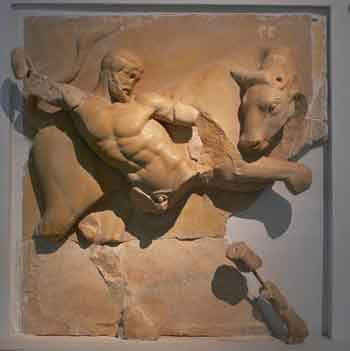 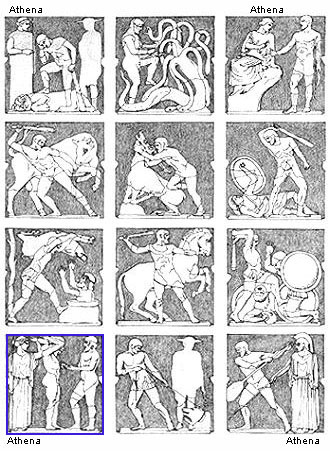 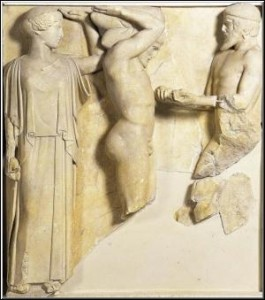 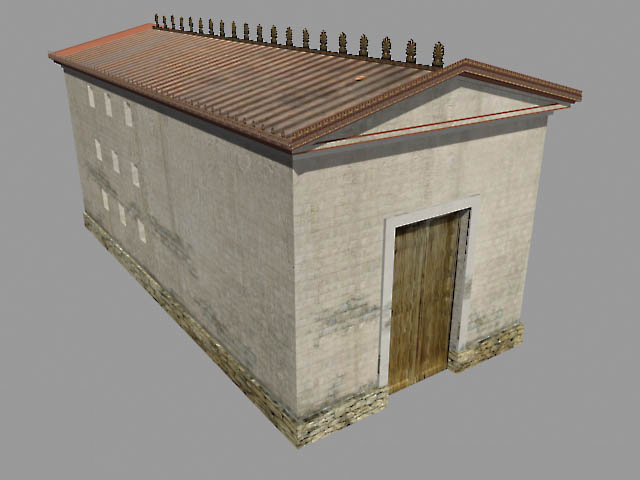 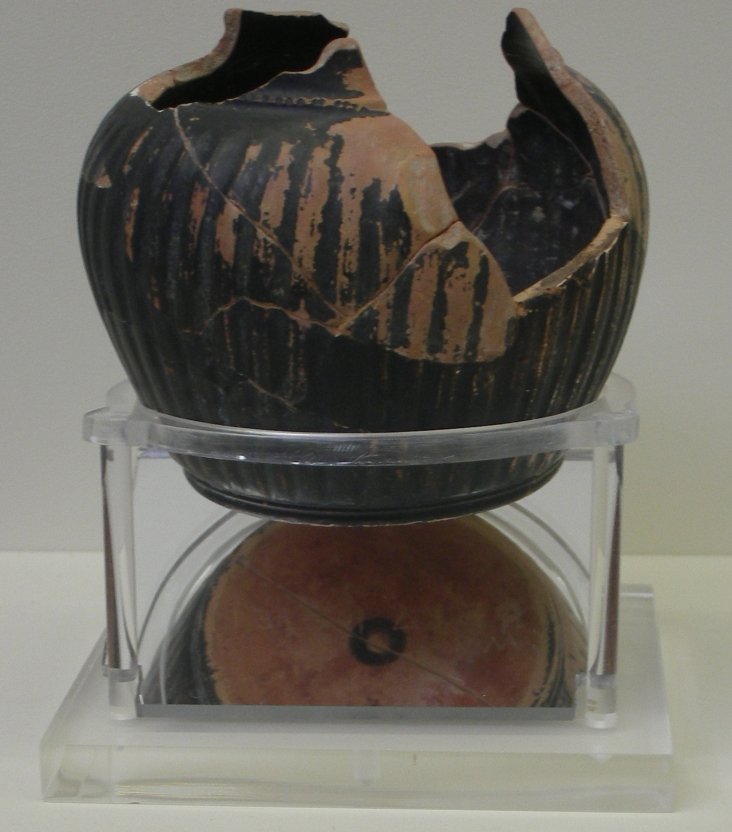 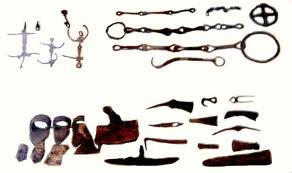 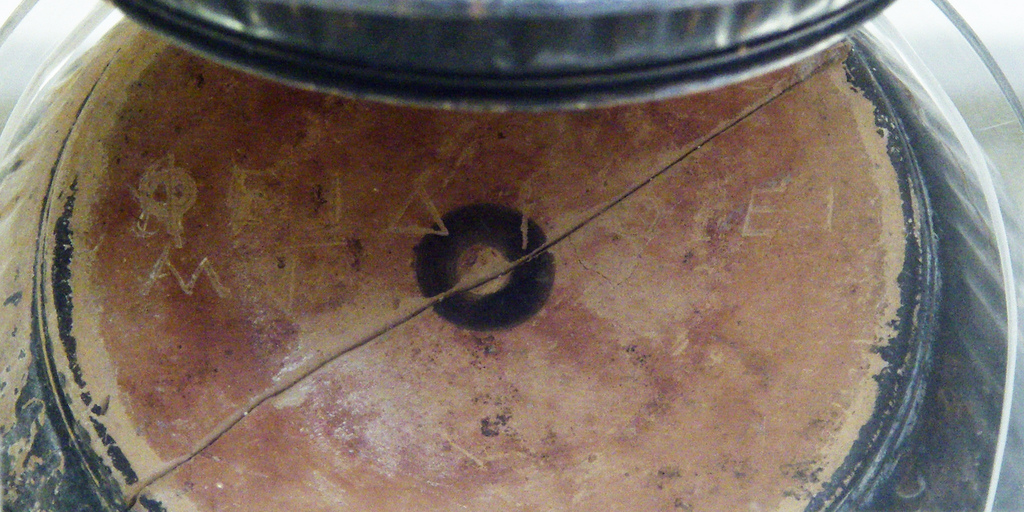 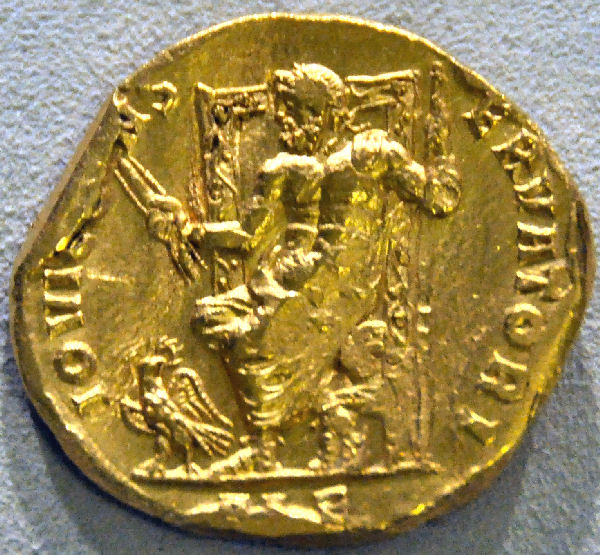 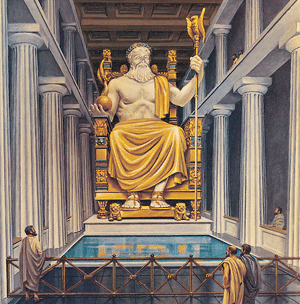 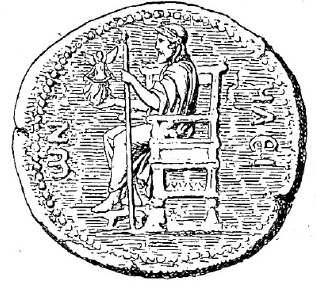 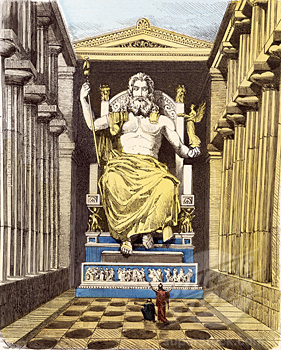 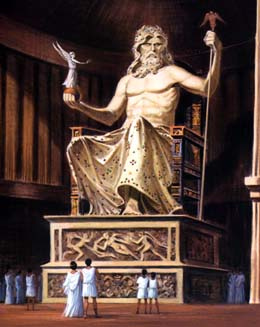 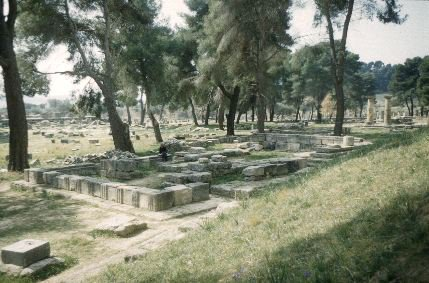 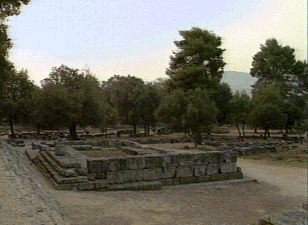 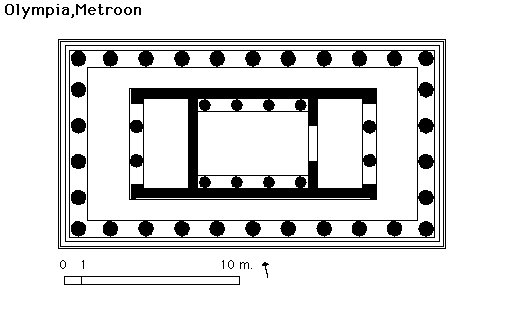 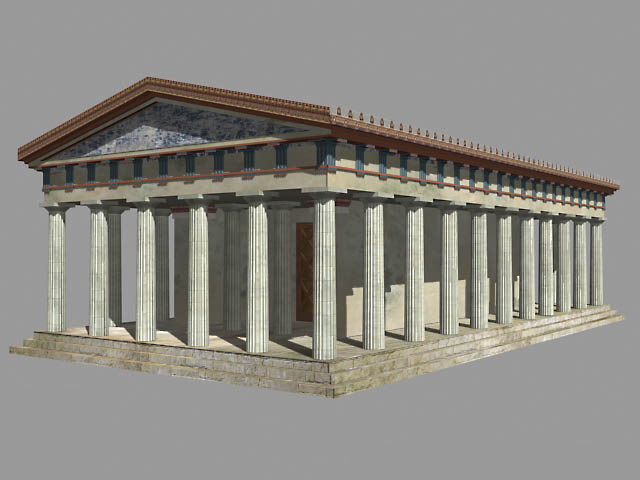 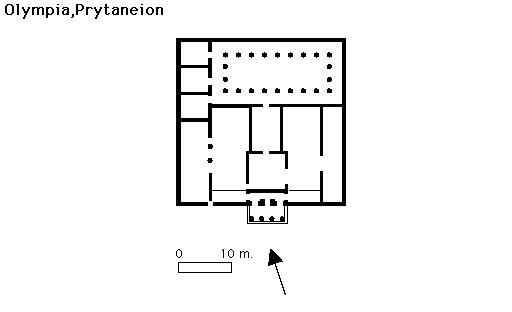 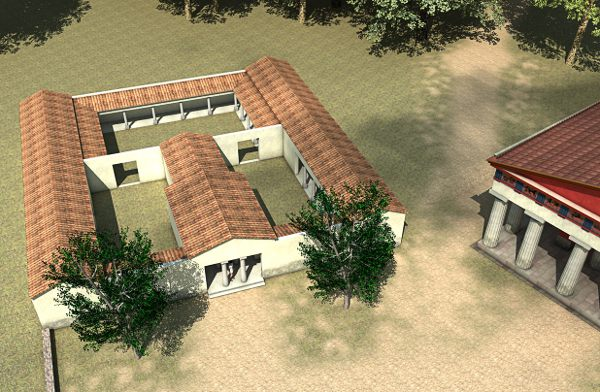 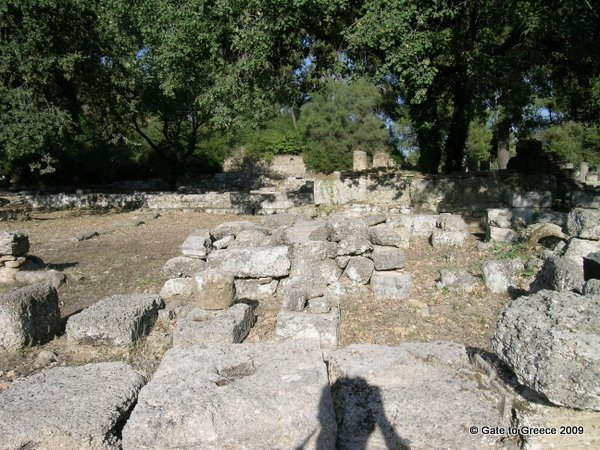 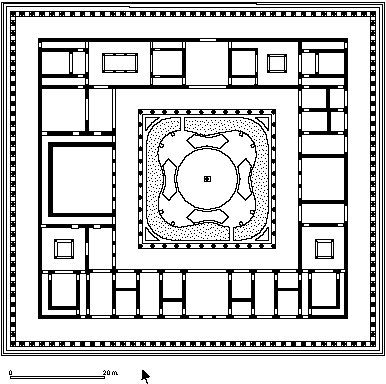 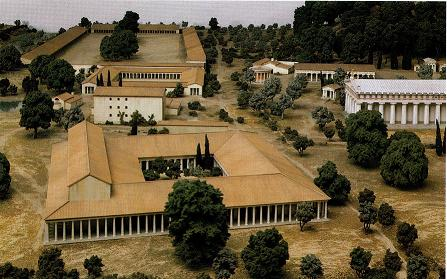 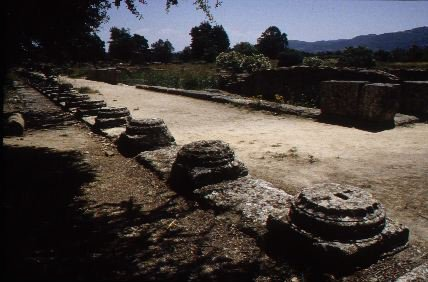 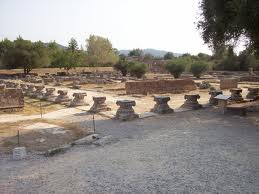 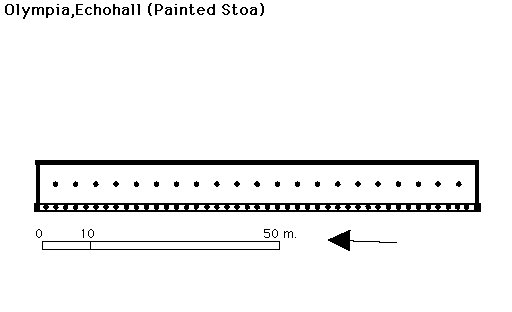 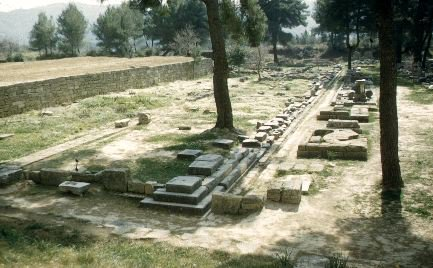 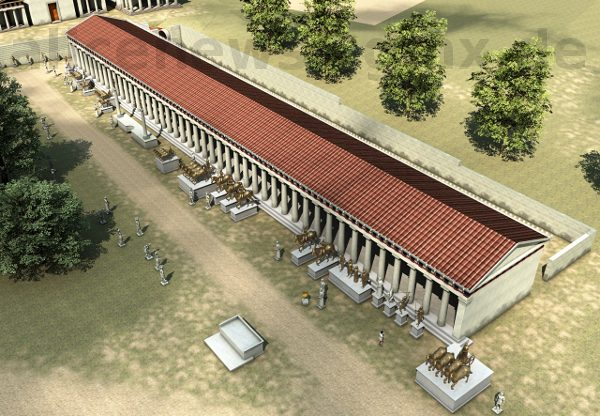 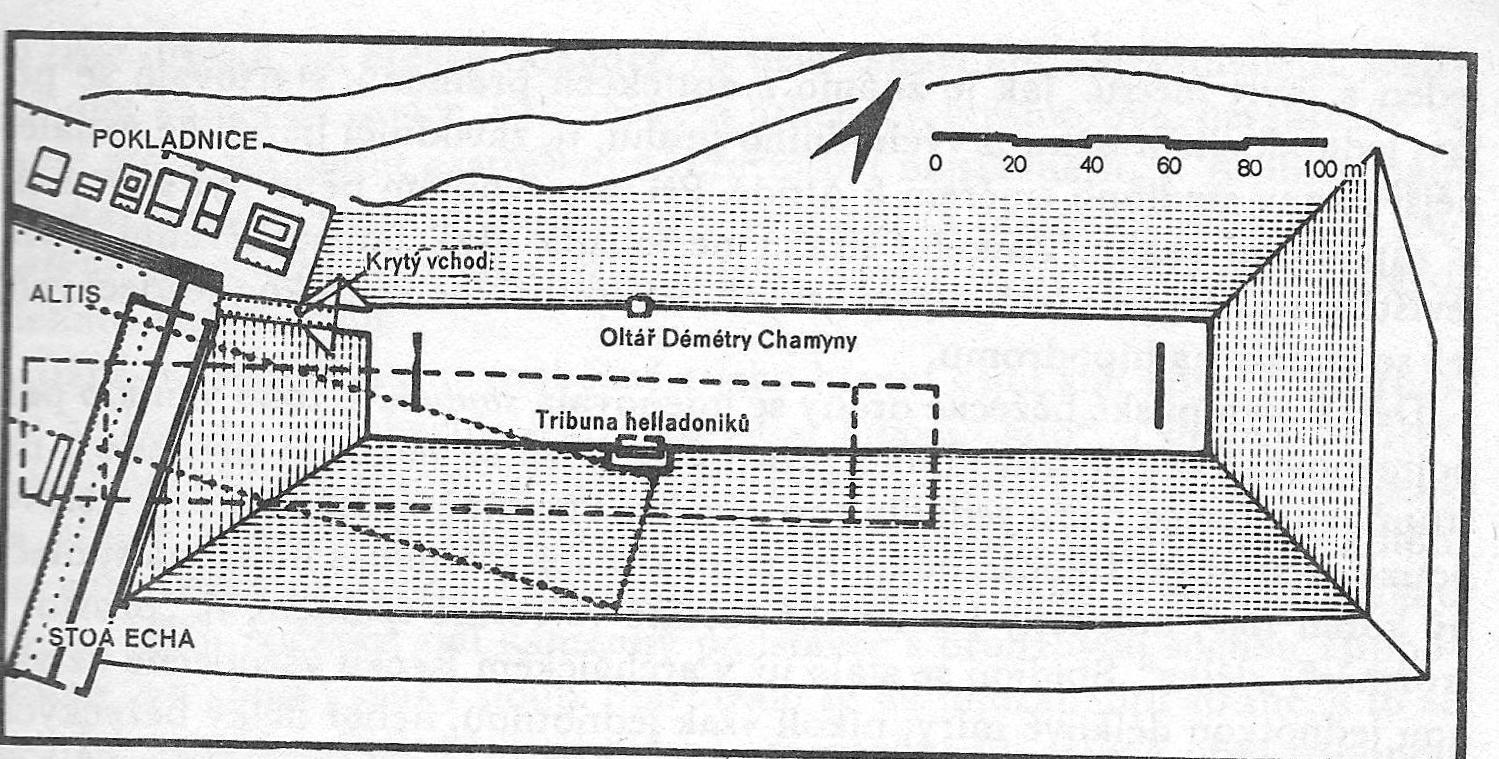 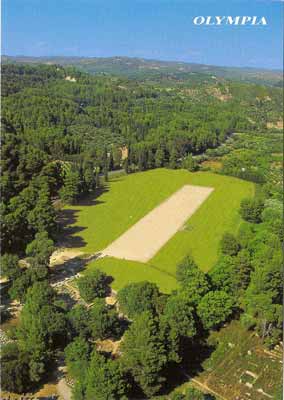 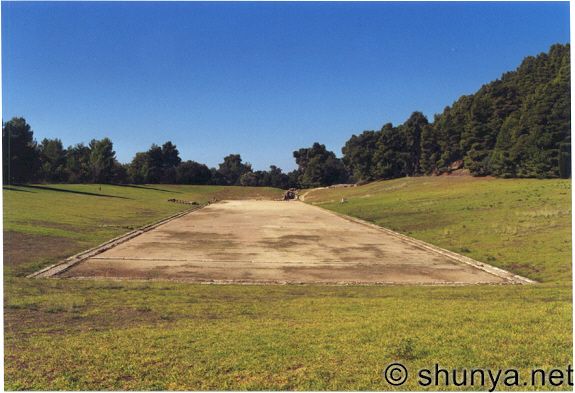 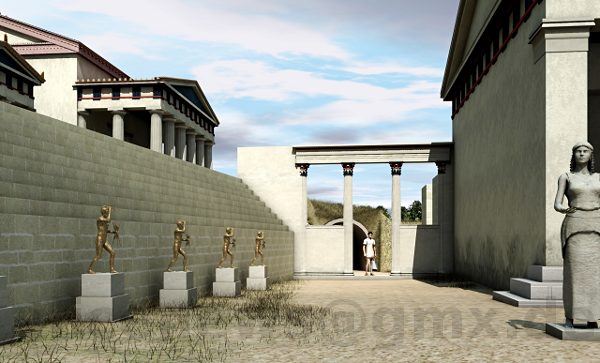 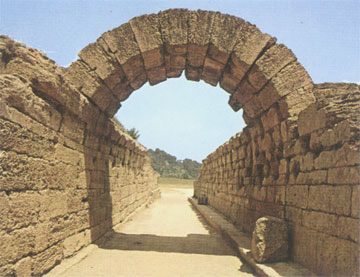 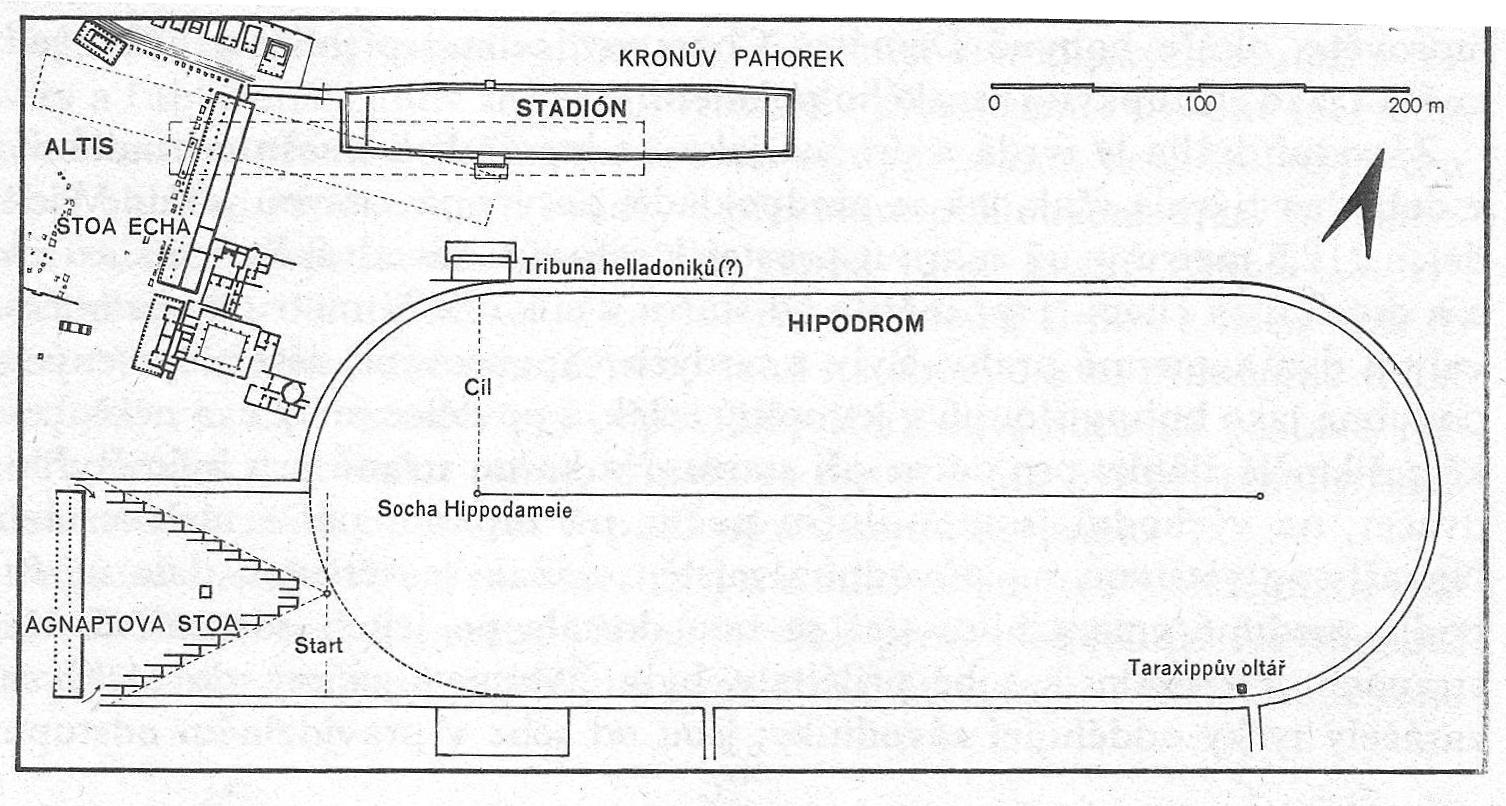 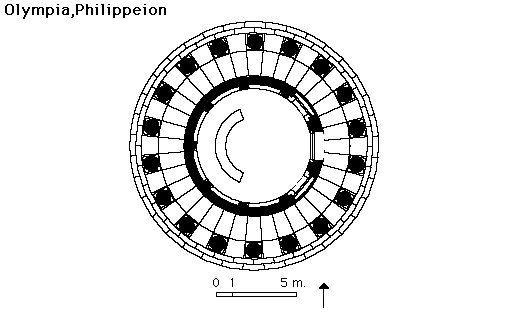 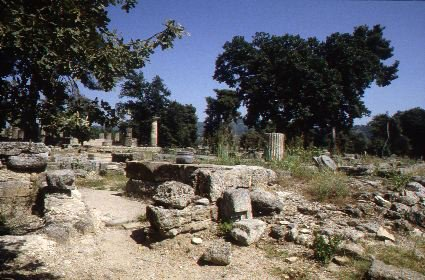 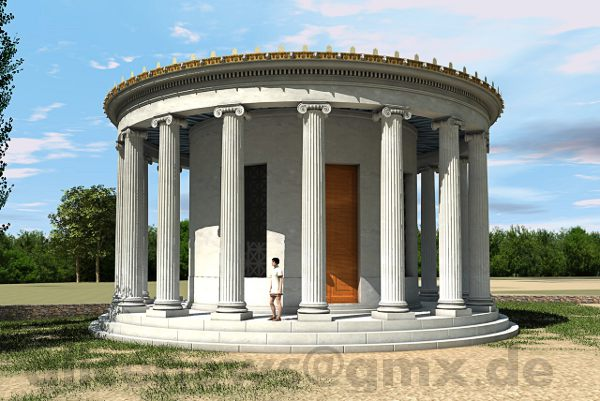 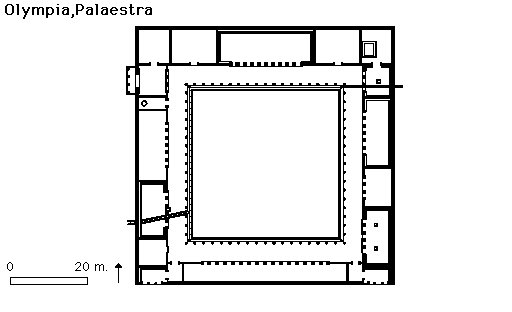 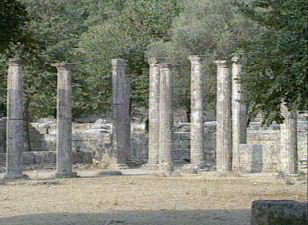 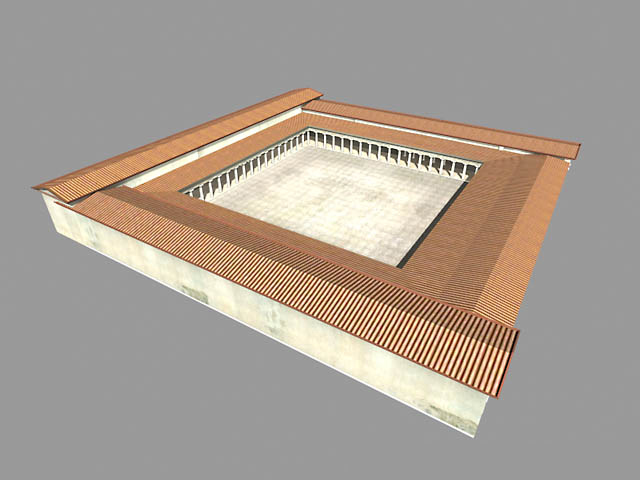 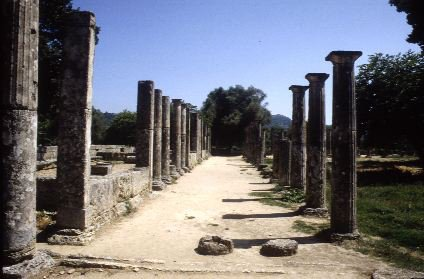 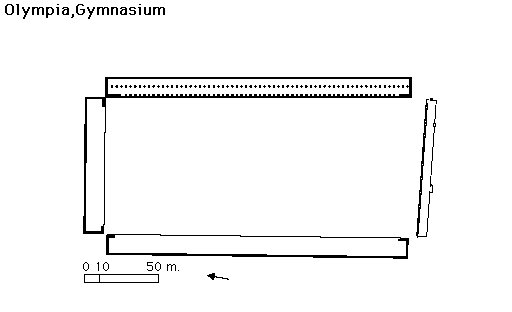 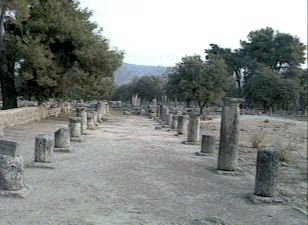 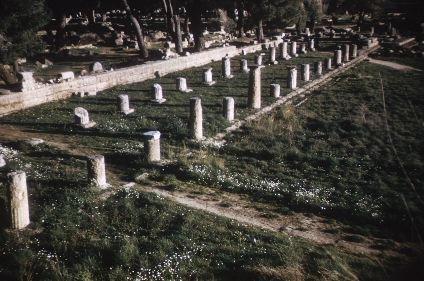 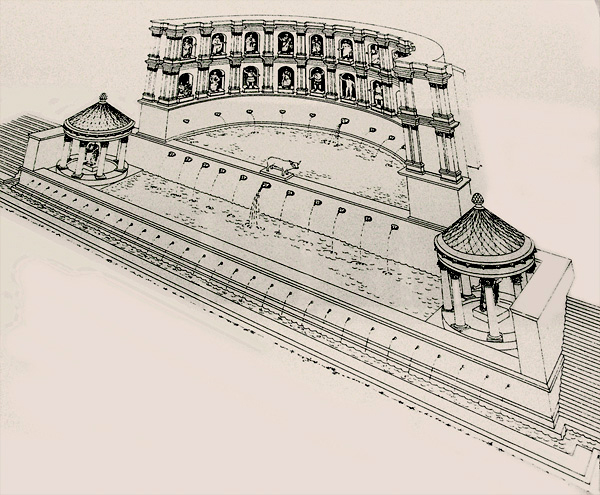 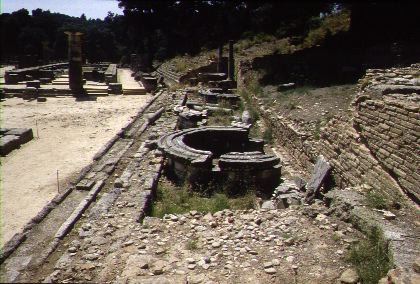 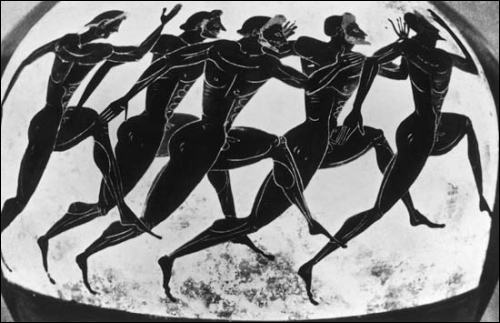 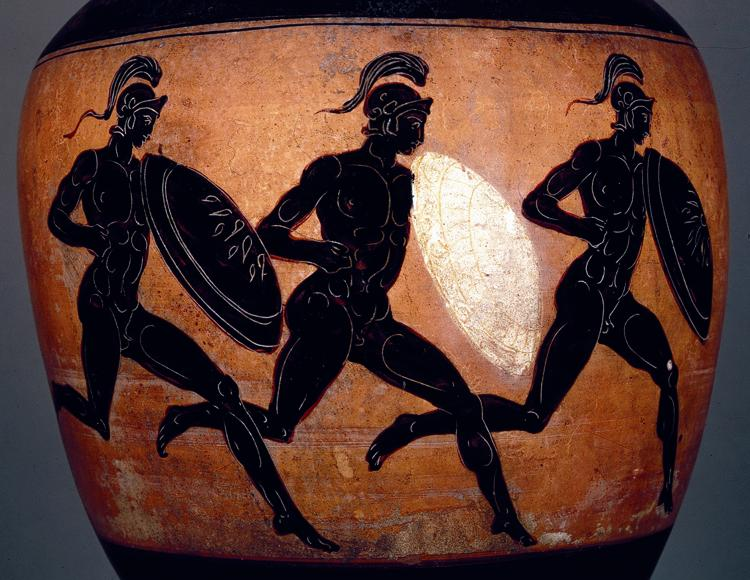 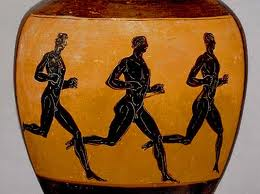 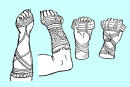 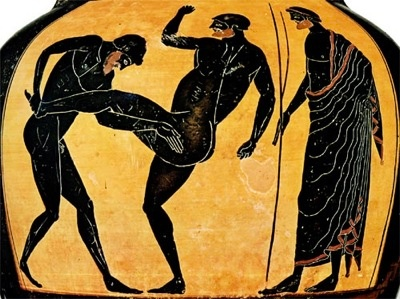 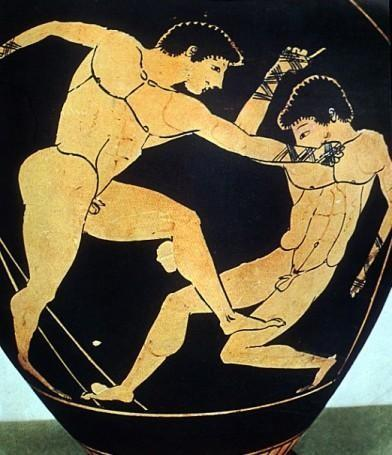 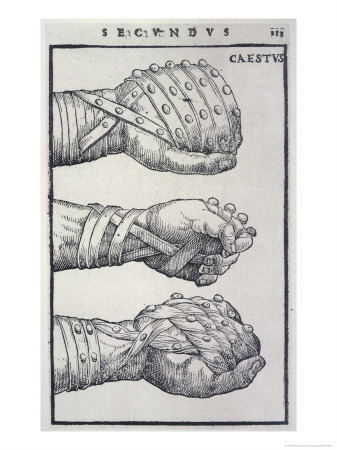 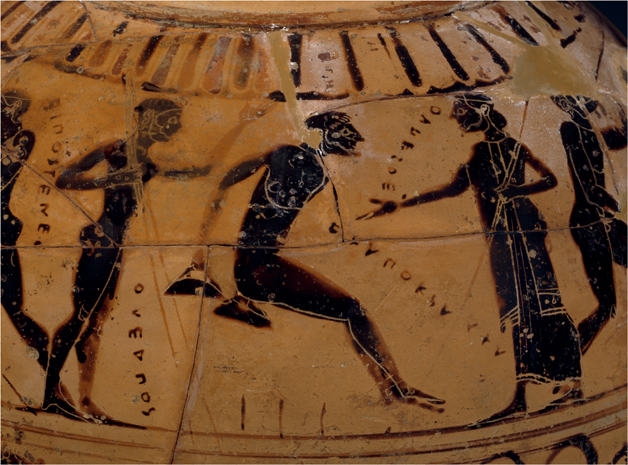 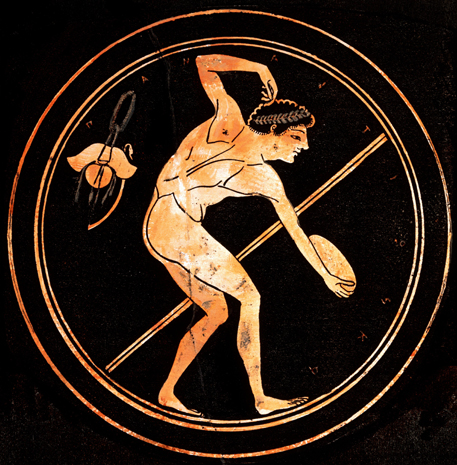 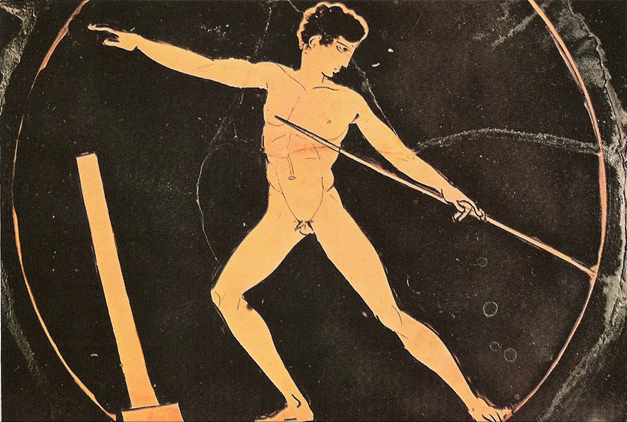 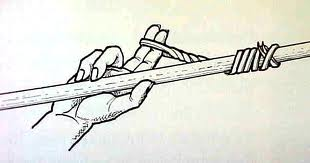 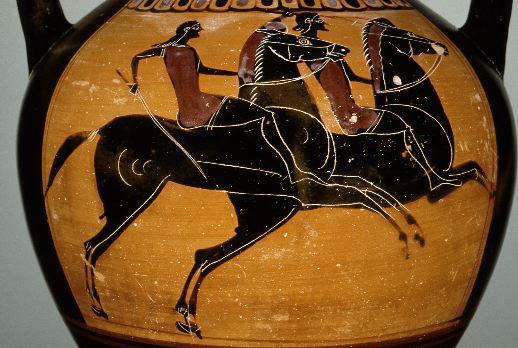 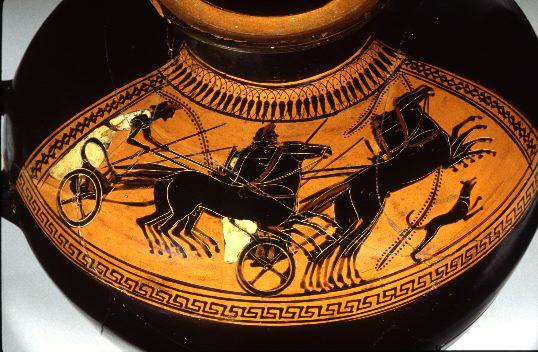 Literatura

 ZAMAROVSKÝ, Vojtěch.  Vzkříšení Olympie. Praha: Olympia, 1980.

 BAHNÍK, Václav. Slovník antické kultury. Praha: Svoboda, 1974.

 SVOBODA, Ludvík. Encyklopedie antiky. Praha: Academia, 1973.

 NEW PAULY ONLINE, Litterae ante portas